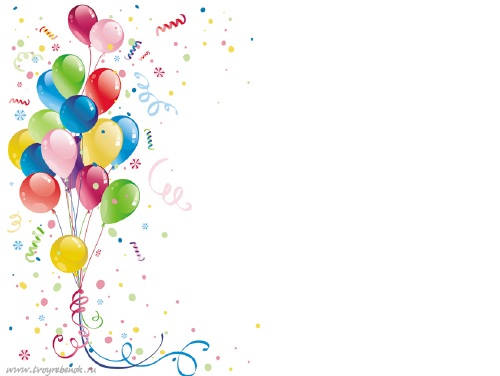 Местоимения         some          any             no
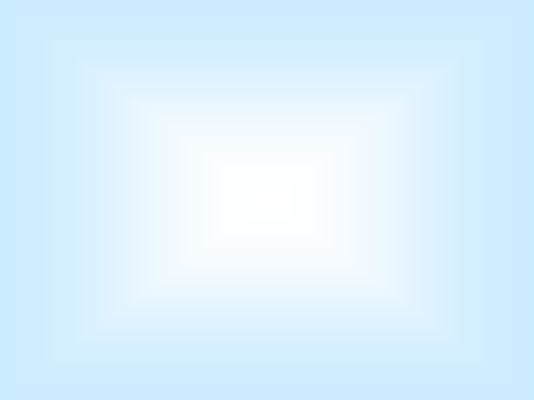 Some  - утвердительные предложения




Any – вопросительные предложения


No - отрицательные предложения
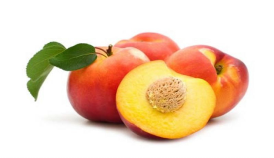 I have some peaches.
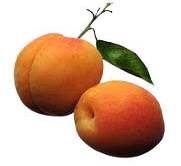 Do you have any apricots?
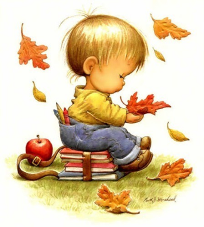 I have no friends.
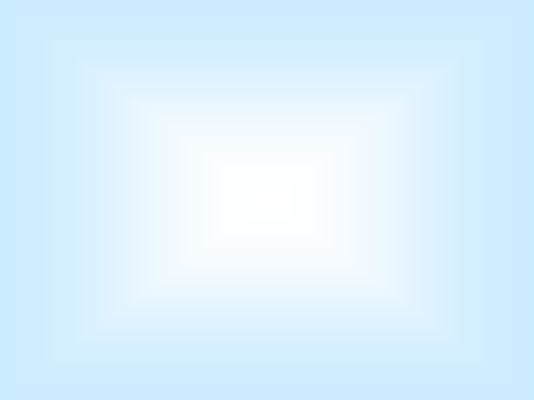 some
несколько
с исчисляемыми существительными
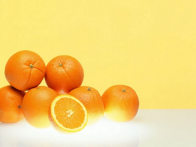 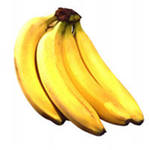 Some bananas
Some oranges
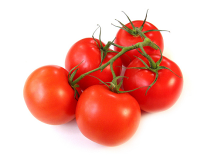 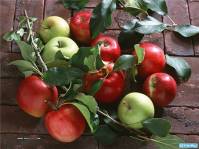 Some tomatoes
Some apples
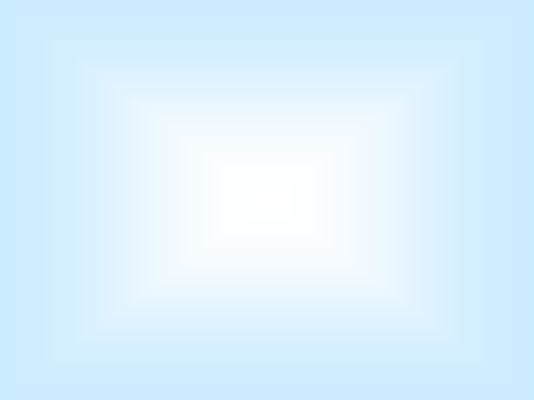 немного
Some
с неисчисляемыми
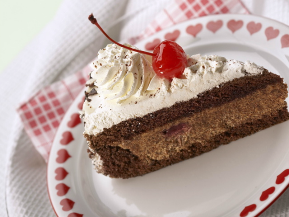 Some sausage
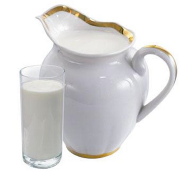 Some cake
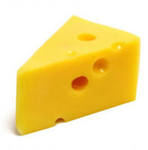 Some milk
Some cheese
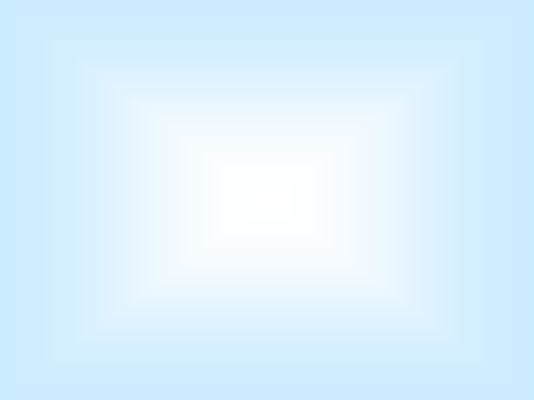 несколько
немного
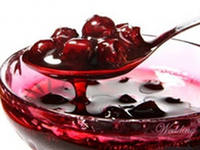 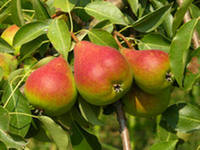 There are some pears on a tree.
There is some jam in a jug.
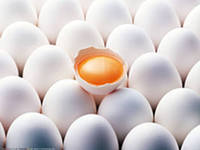 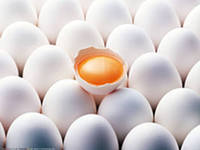 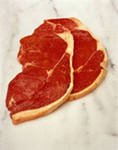 There are some eggs on a table.
There is some meat on a plate.
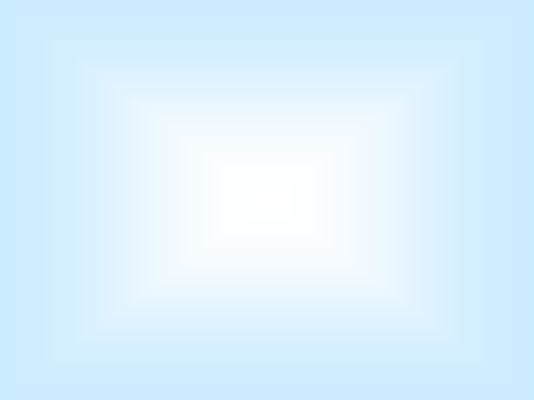 Вопросительные предложения
с исчисляемыми
any
Are there any lemons on a table?
Yes, there are some.
No, there aren’t any
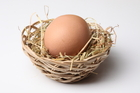 Are there any eggs at home?

Yes, there are some.
No, there aren’t any
Yes, there is one egg
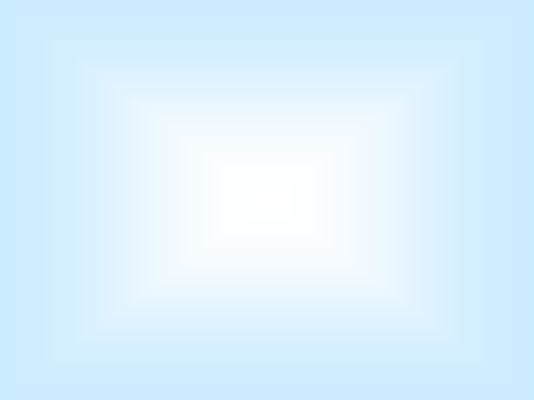 С неисчисляемыми
Is there any soup in the plate?

           Yes, there is some.
            No, there isn’t any
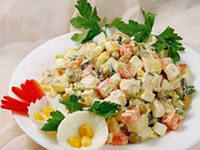 Is there any salad in a plate?
       
           Yes, there is some.
            No, there isn’t any
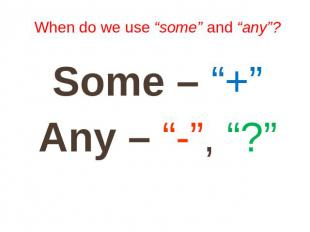 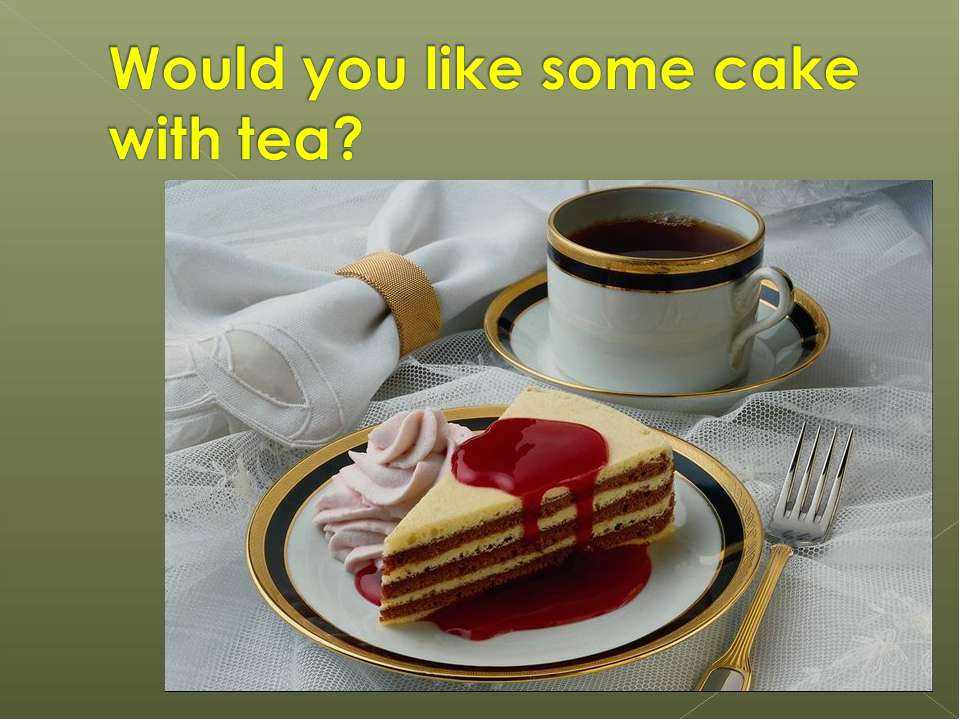 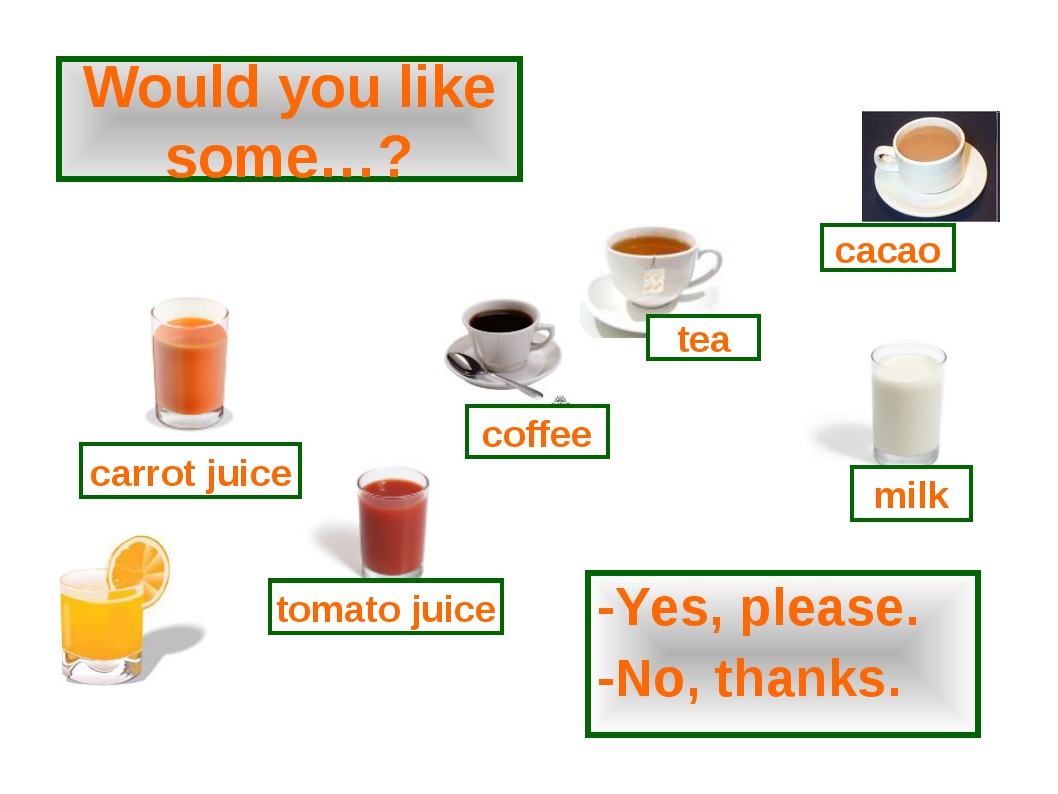 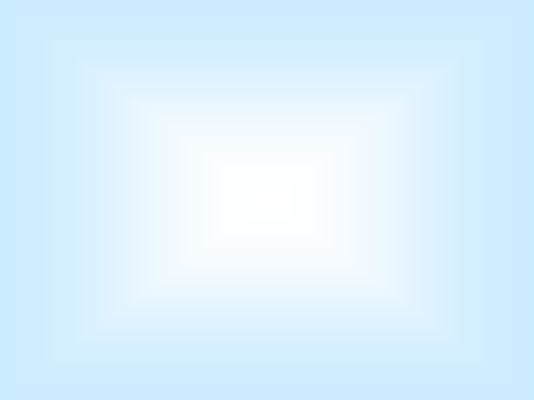 Вставить some или any
They have….. milk.
Do you have ……. questions?
We need ……. eggs and ……. milk.
I don’t have ……. water.
I have …… tea in my cup.
We don’t have ……. bread.
Kate doesn’t have ……. sweets.
Pete and Ann have ……. bars of chocolate.
ключ
ключ
They have some milk.
Do you have any questions?
We need some eggs and some milk.
I don’t have any water.
I have some tea in my cup.
We don’t have any bread.
Kate doesn’t have any sweets.
Pete and Ann have some bars of chocolate.
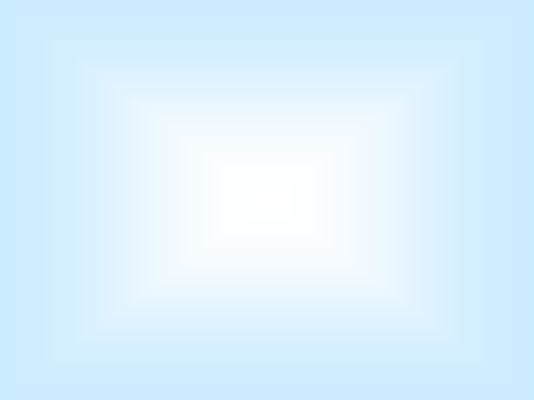 Вставить is или are
There ……. some butter in the basket.
There ……. no apples in the shop.
There ……. ten  pears on the table.
There ……. two oranges in my bag.
There ……. some porridge in the plate.
There ……. some books on the desk.
There ……. some bread in a bin.
There ……. no water in the jug.
There …… no  sweets in the vase.
There …… some fish in the fridge.
Ключ
There is some butter in the basket.
There are no apples in the shop.
There are ten  pears on the table.
There are two oranges in my bag.
There is some porridge in the plate.
There are some books on the desk.
There is some bread in a bin.
There is no water in the jug.
There are no  sweets in the vase.
There is some fish in the fridge.
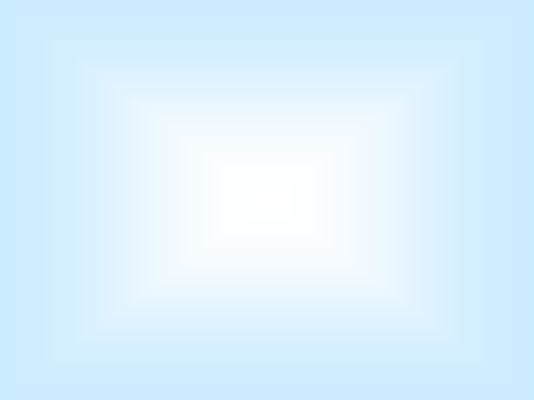 Вставить no или not any
There is ……. honey in my tea.
There aren’t ……. apples in the fridge.
There isn’t ……. soup in the plate.
There are ……. sweets in my pocket.
There aren’t ……. cakes in the shop.
There is ……. bad students in our class.
There are ……. any TVs in my room.
There is ………. any pepper in the soup.
There are ……… lemonade in the bottle.
There are ……….any bars of chocolate in the cupboard.
Ключ
There is no honey in my tea.
There aren’t any apples in the fridge.
There isn’t any soup in the plate.
There are no sweets in my pocket.
There aren’t any cakes in the shop.
There are no bad students in our class.
There aren’t any TVs in my room.
There is not any pepper in the soup.
There is no lemonade in the bottle.
There are not any bars of chocolate in the cupboard.
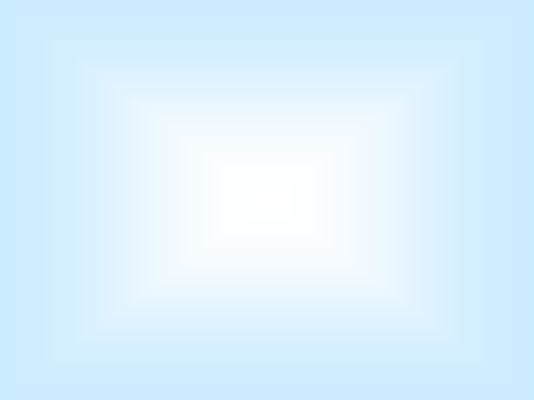 Перевести на английский
У меня есть несколько яблок.
У меня нет воды.
У тебя есть какие – нибудь книги?
В холодильнике нет молока.
На столе несколько стаканов.
В кармане нет конфет.
У моего брата есть несколько друзей. 
У Анны нет компьютера.
В сумке нет тетрадей.
На столе есть несколько книг.
ключ
I have some apples.
I have no (not any) water.
Do you have any books?
There is no (not any) milk in the fridge.
There are some glasses on the table.
There aren’t any  (are no) sweets in my pocket.
My brother has some friends.
Ann doesn’t have any computer.
There are no (not any) copybooks in the bag.
There are some books on the table.